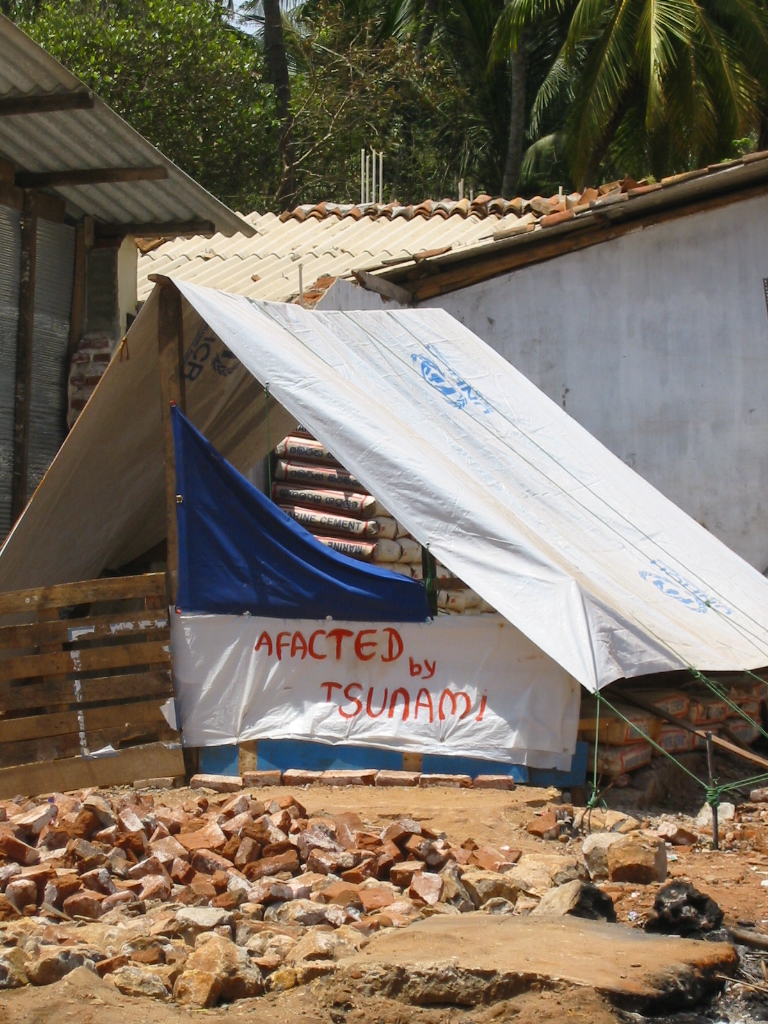 Potential(e) der Sozialen Arbeit nutzen im Wiederaufbau nach Katastrophen: 
(Kritische) Einblicke in post-disaster Wiederaufbau-Prozesse in Sri Lanka  (und Nepal)
FHNW SeminarSoziale Arbeit im Kontext von Katastrophen und Konflikten: Krieg in der Ukraine
Dr Pia Hollenbach
Universität Lausanne  	 		               23 Mai 2022
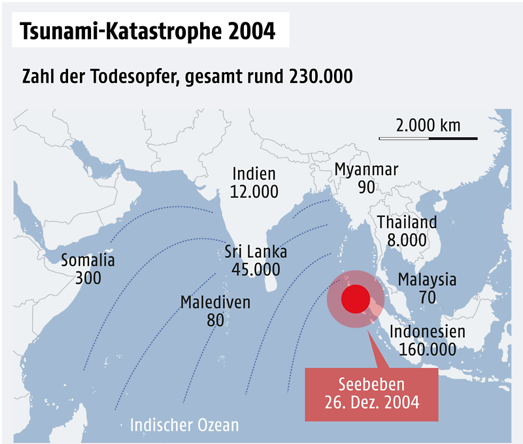 EINDRüCKE TSUNAMI SRI LANKA – Katastrophe
Tsunmai 2004 – ausgelöst durch ein Seebeben (9,1) vor der Küste von Indonesien. Gesamt waren 13 Länder betroffen von Asien bis Afrika 
25 Nachbeben, 6 Wellen
1,7 Mio Menschen Obdachlos, 230 000 Tode, 110 000 Verletzte 
grösste Katastrophe der Welt, grösster humanitärer Hilfseinsatz jemals
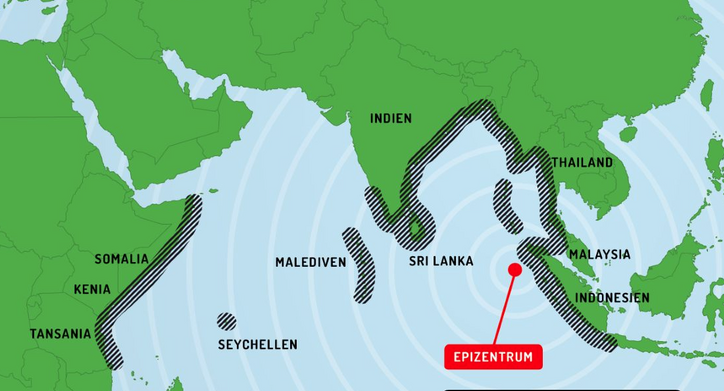 [Speaker Notes: BILDER SRI LANKA


WICHTIG wenn wir über Disaster sprechen: wir wissen jetzt, Disaster KöNNEN VERHINDERT werden, wenn wir die Risiken für eine Gesellschaft verringern 

Hier möchte ich auf das Thema DISASTER RISK REDUCTION eingehen. Zum einen möchte ich euch die Begriffe näher bringen, was bedeutet dies, zum anderen ist mir wichtig, dass ihr den grösseren Zusammenhang kennen lernt, der durch UN Resolutionen und Rahmenabkommen die Weltgesellschaft dazu anhält, die Risiken für die Weltbevölkerung zu minimieren an Disastern / Emergencies / Katastrophen und deren kurz und langfristigen Folgen leiden zu müssen

DISASTER RISK REDUCTION]
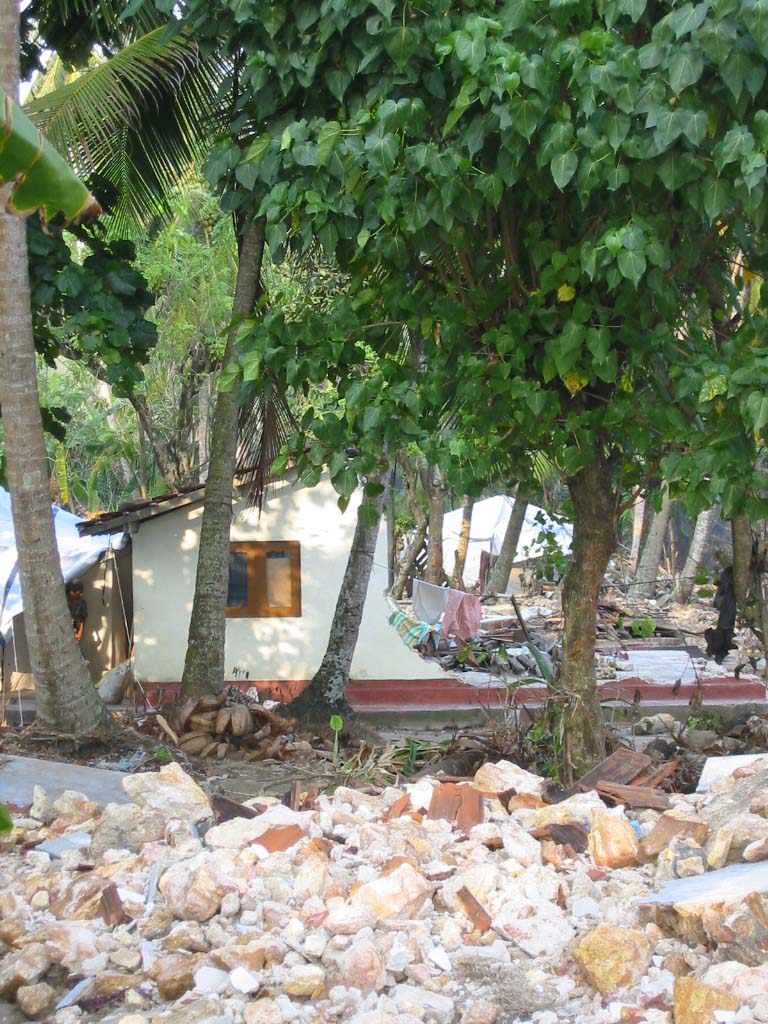 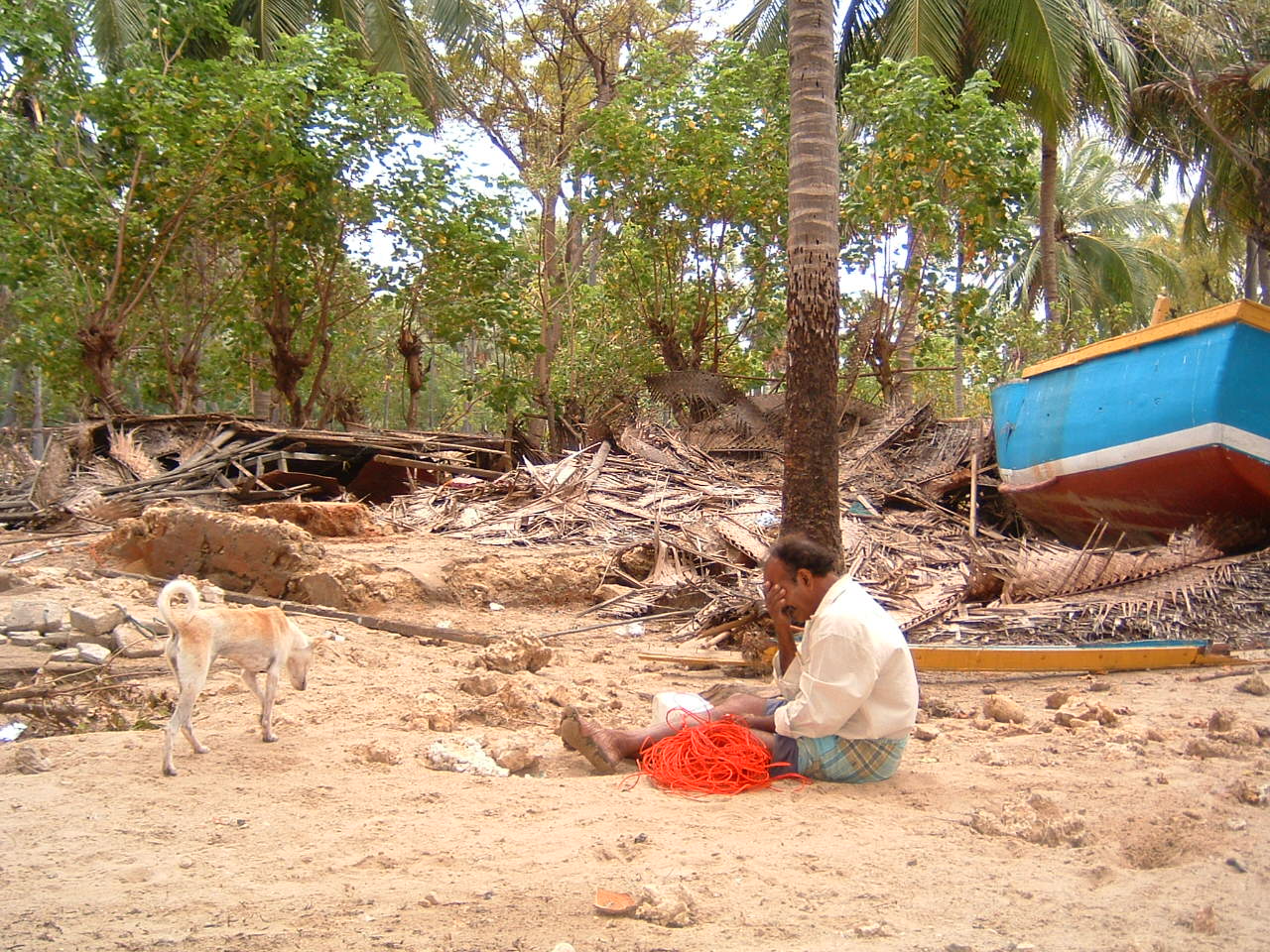 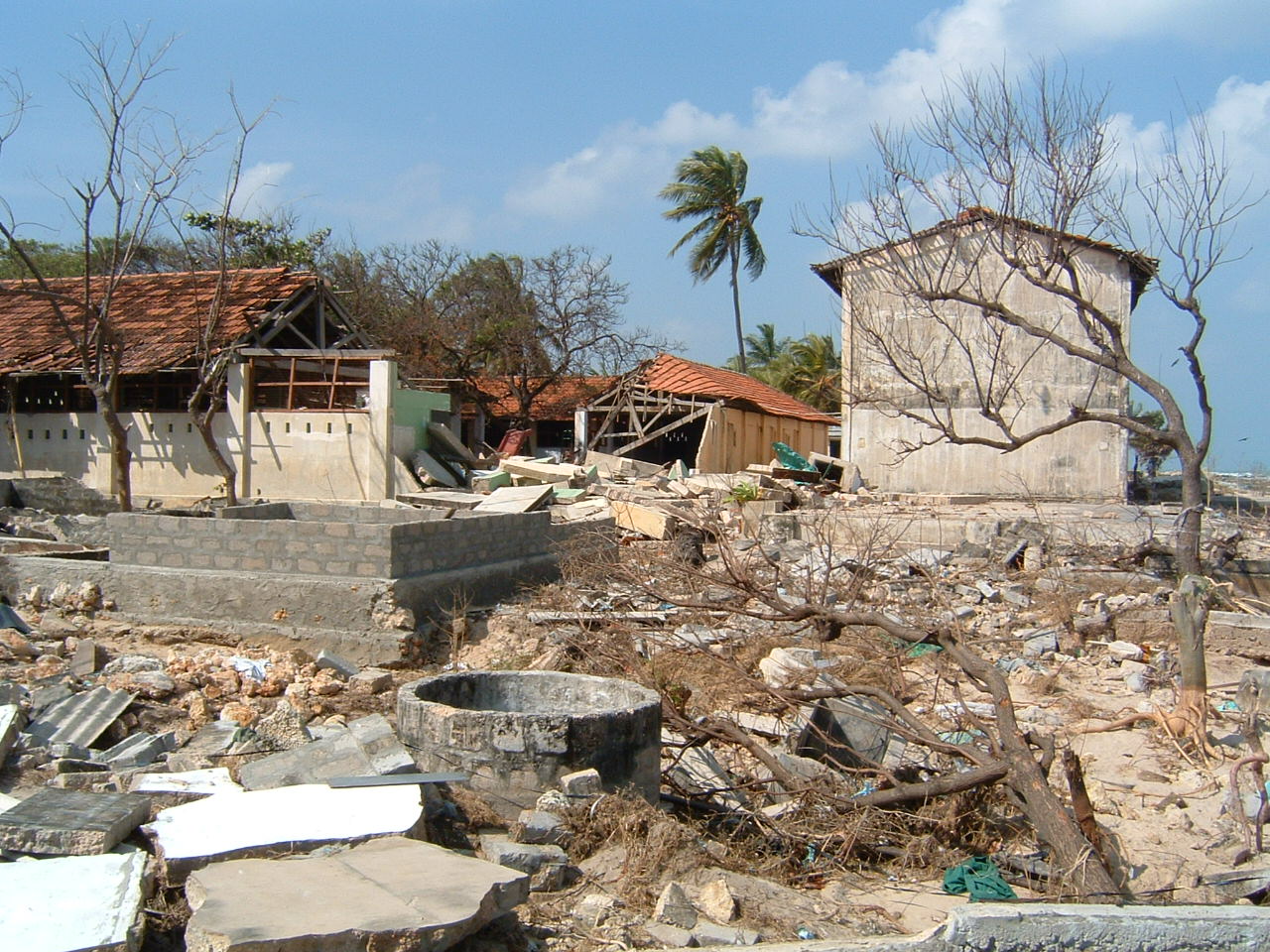 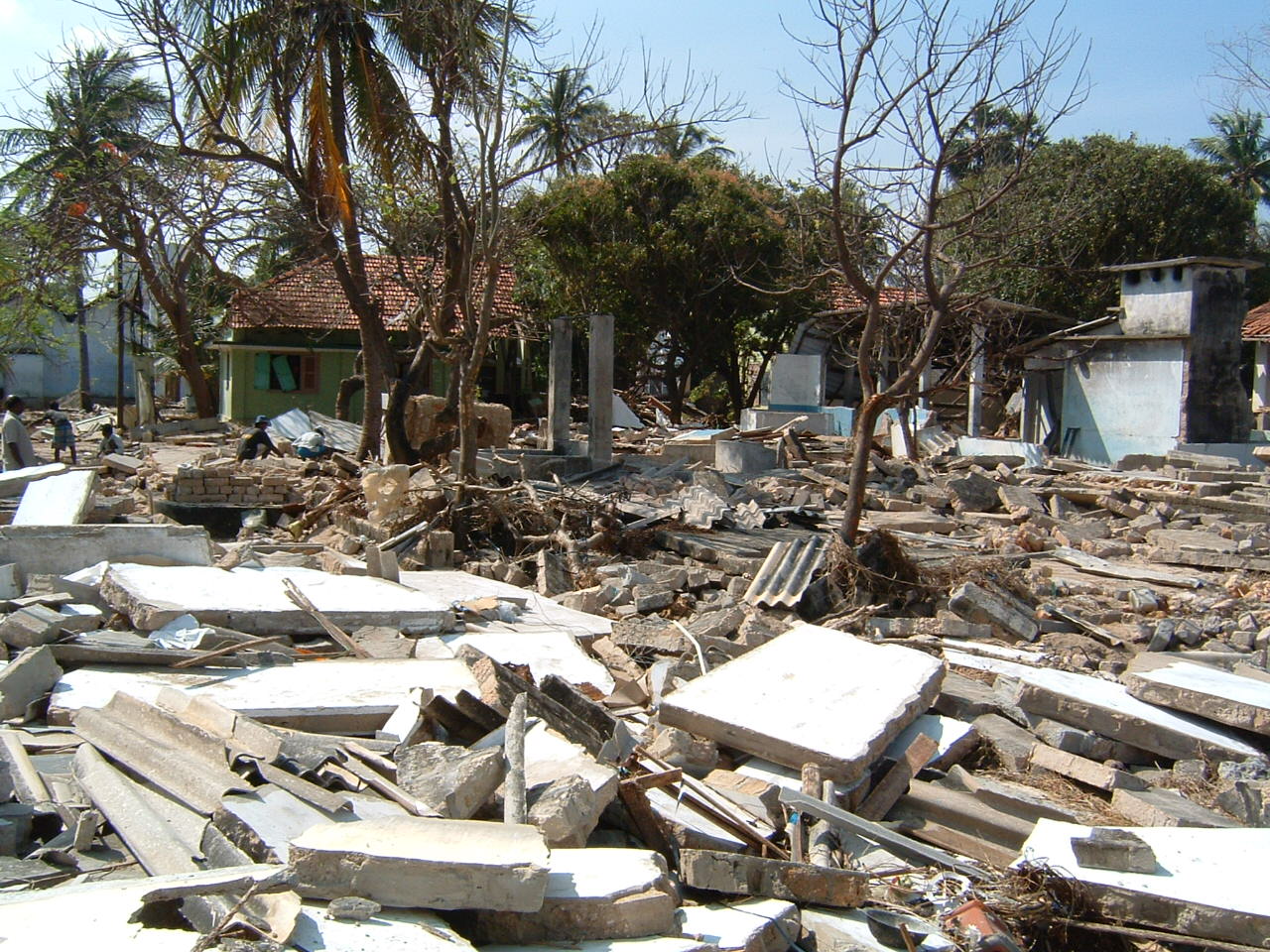 EINDRüCKE TSUNAMI SRI LANKA – Katastrophe
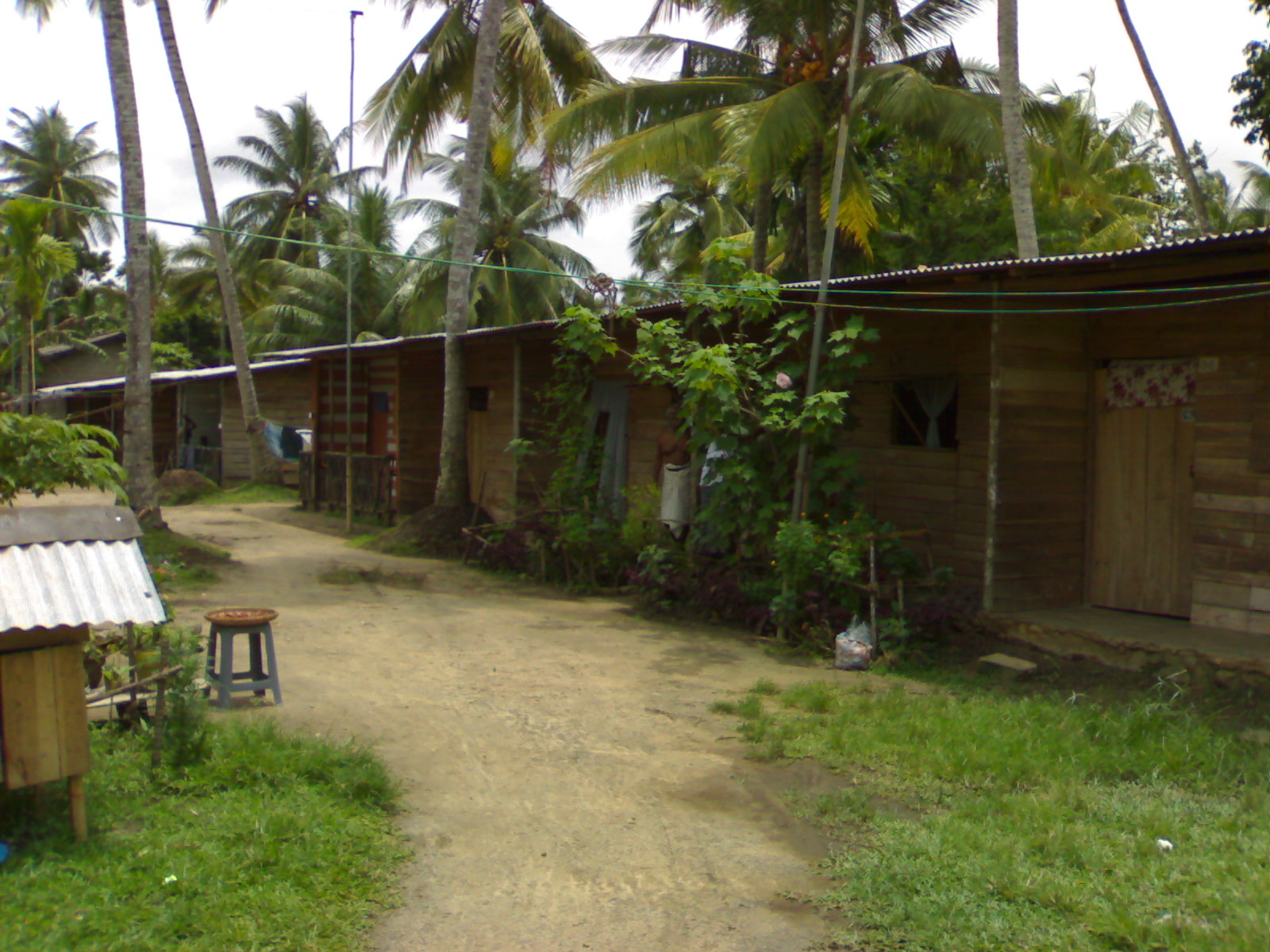 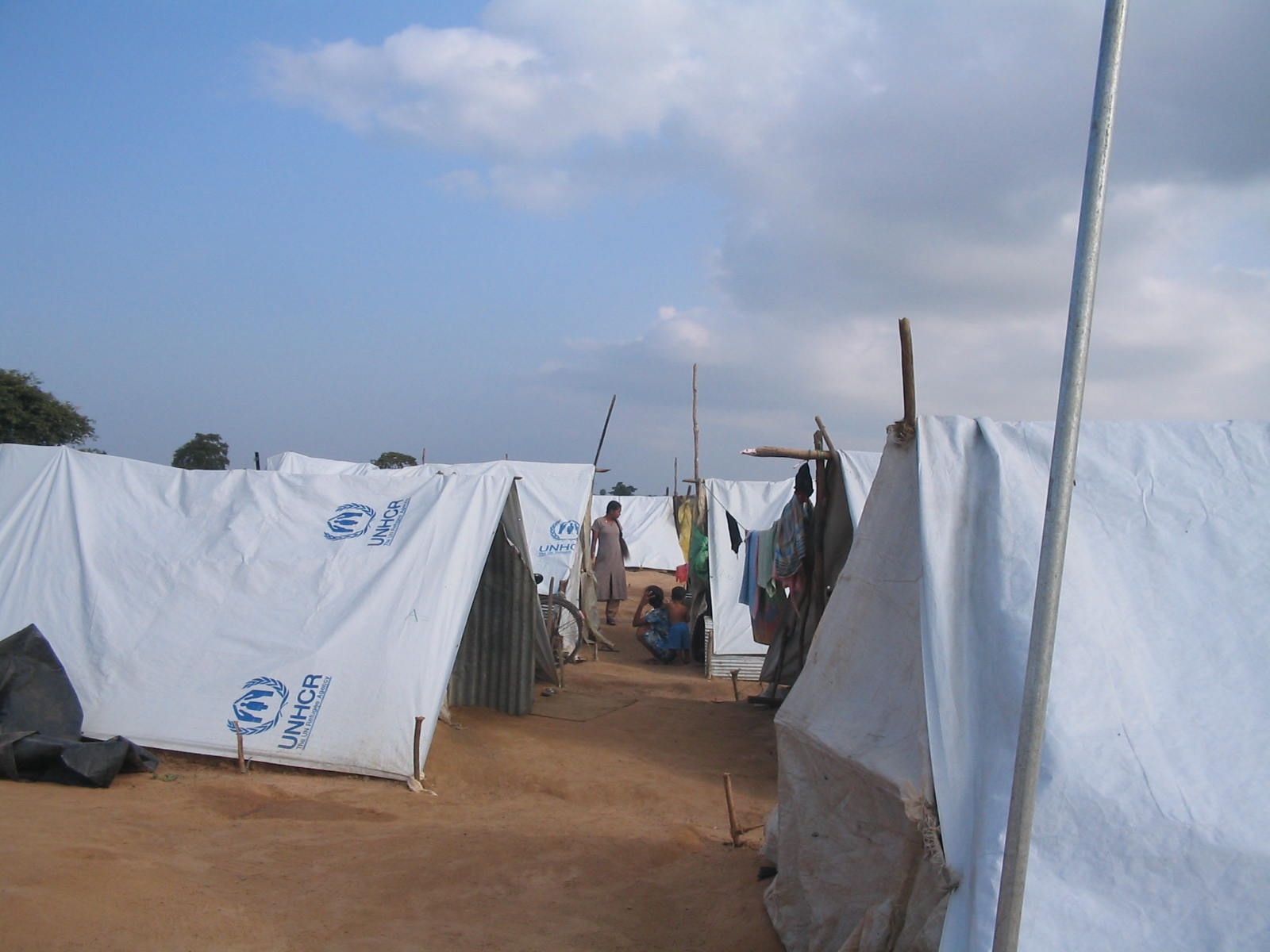 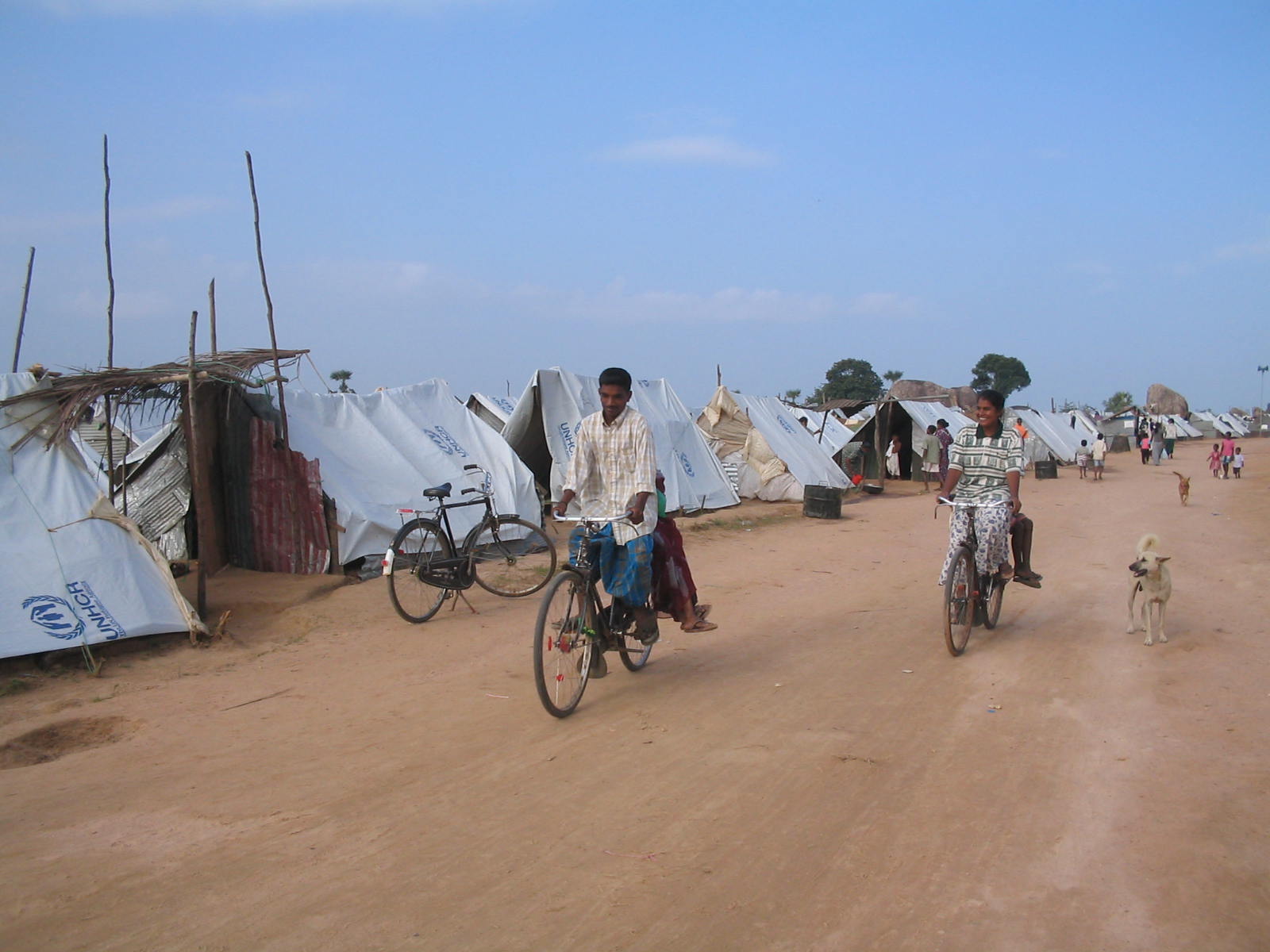 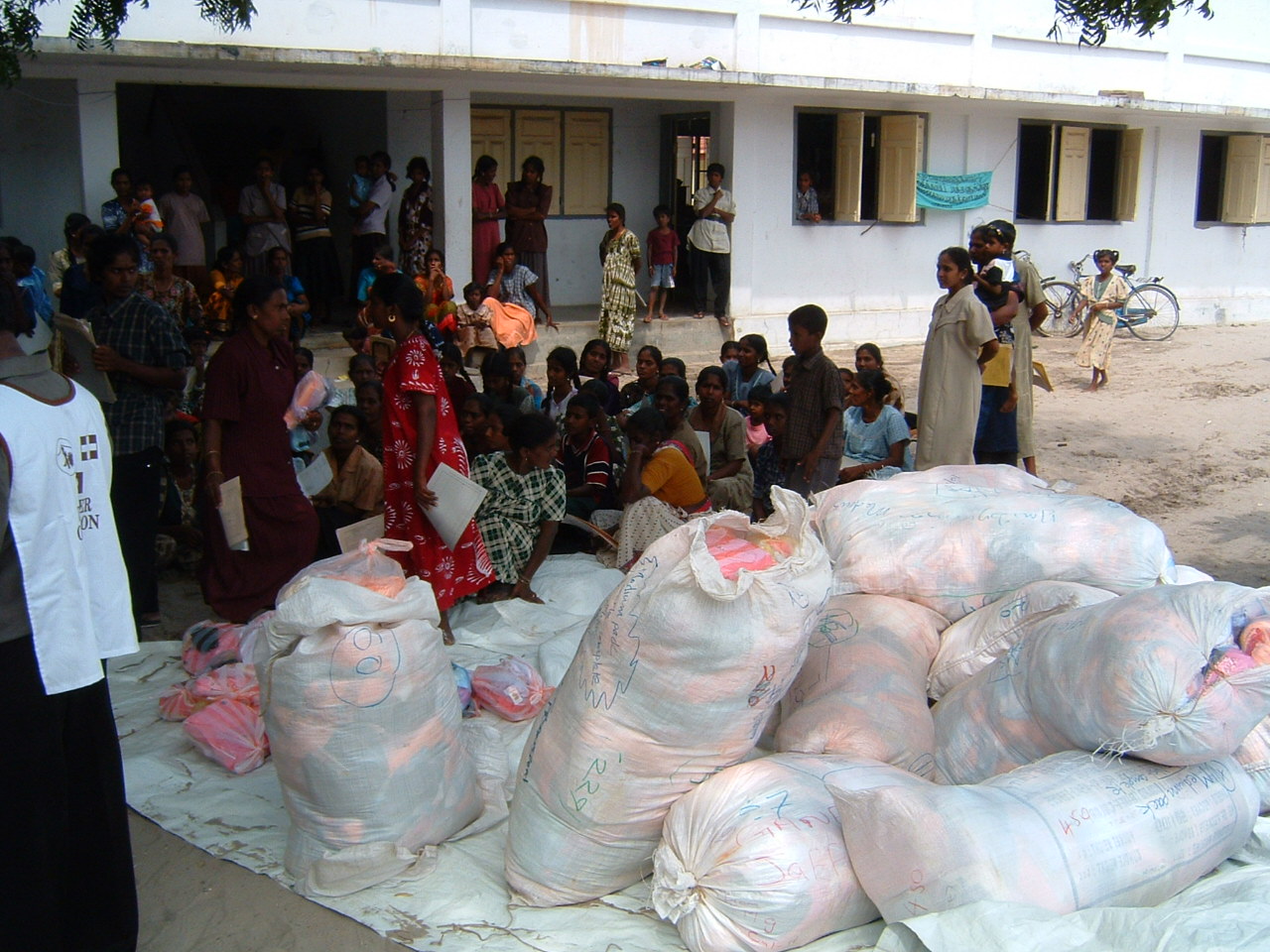 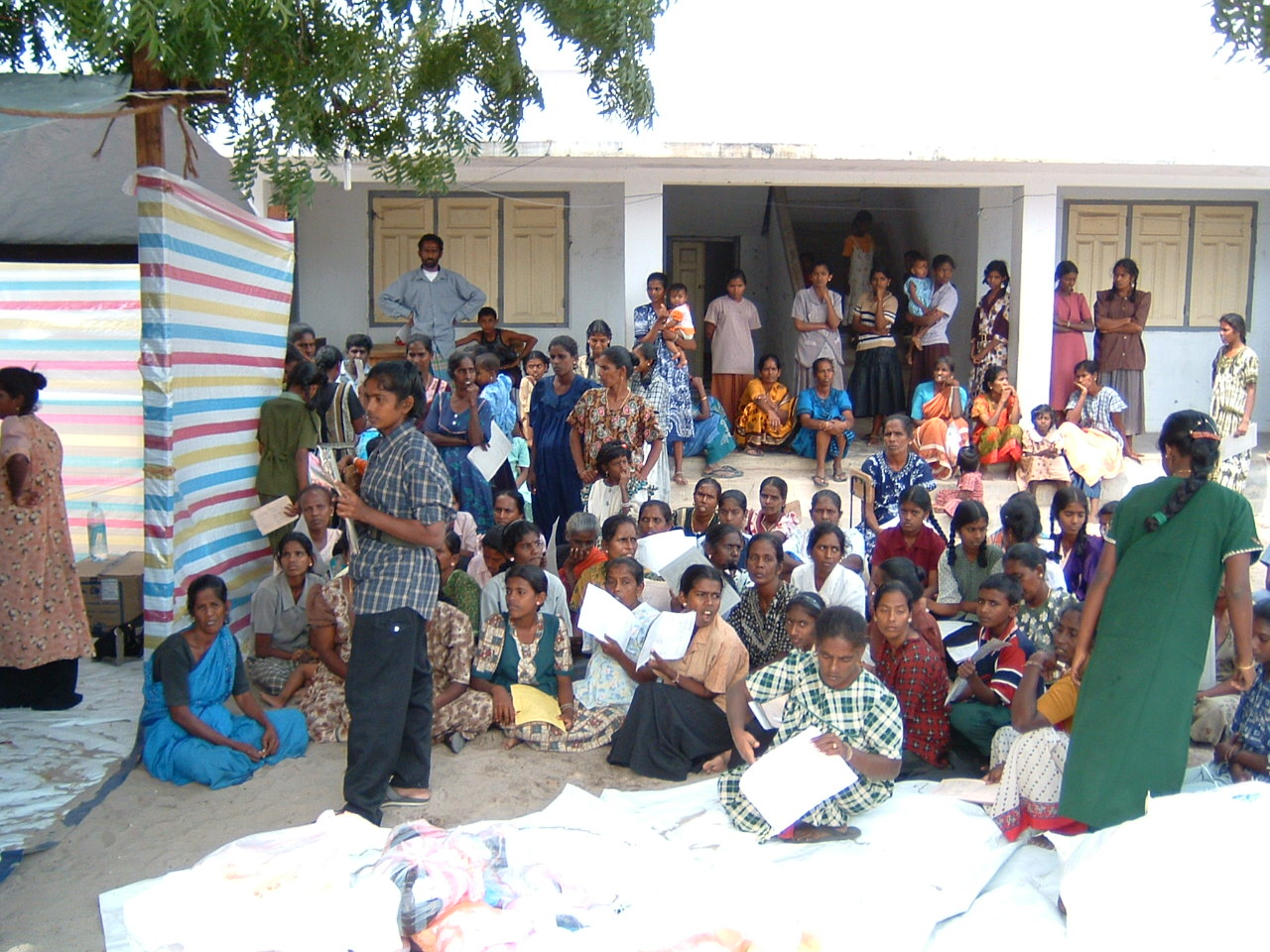 EINDRüCKE TSUNAMI SRI LANKA – Response
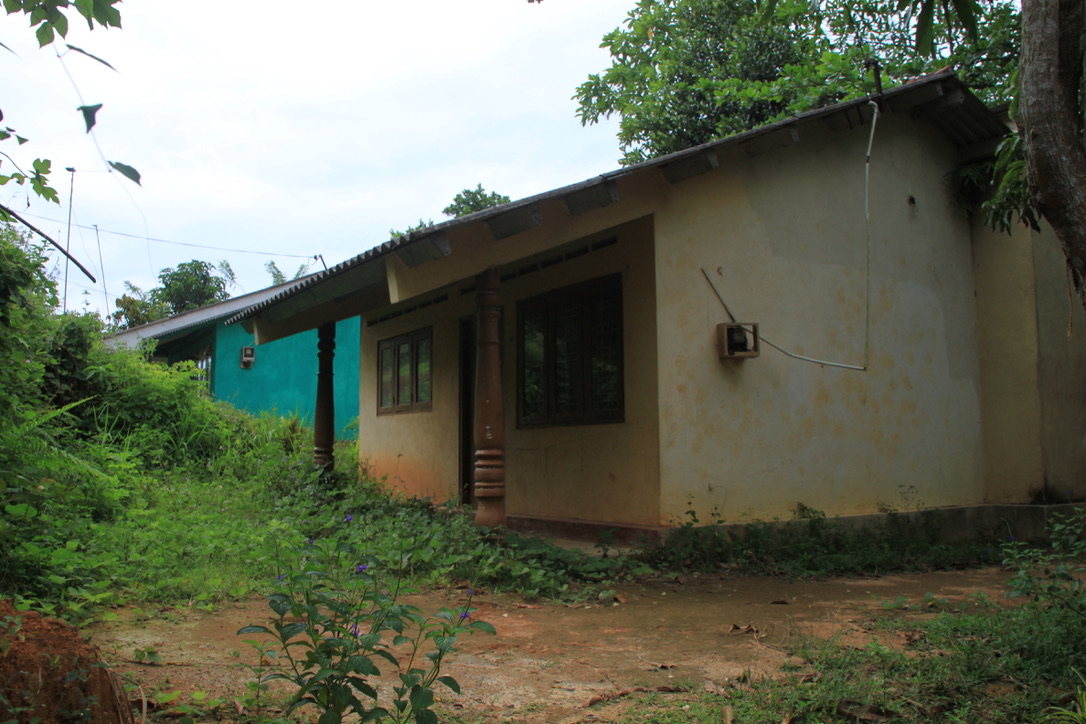 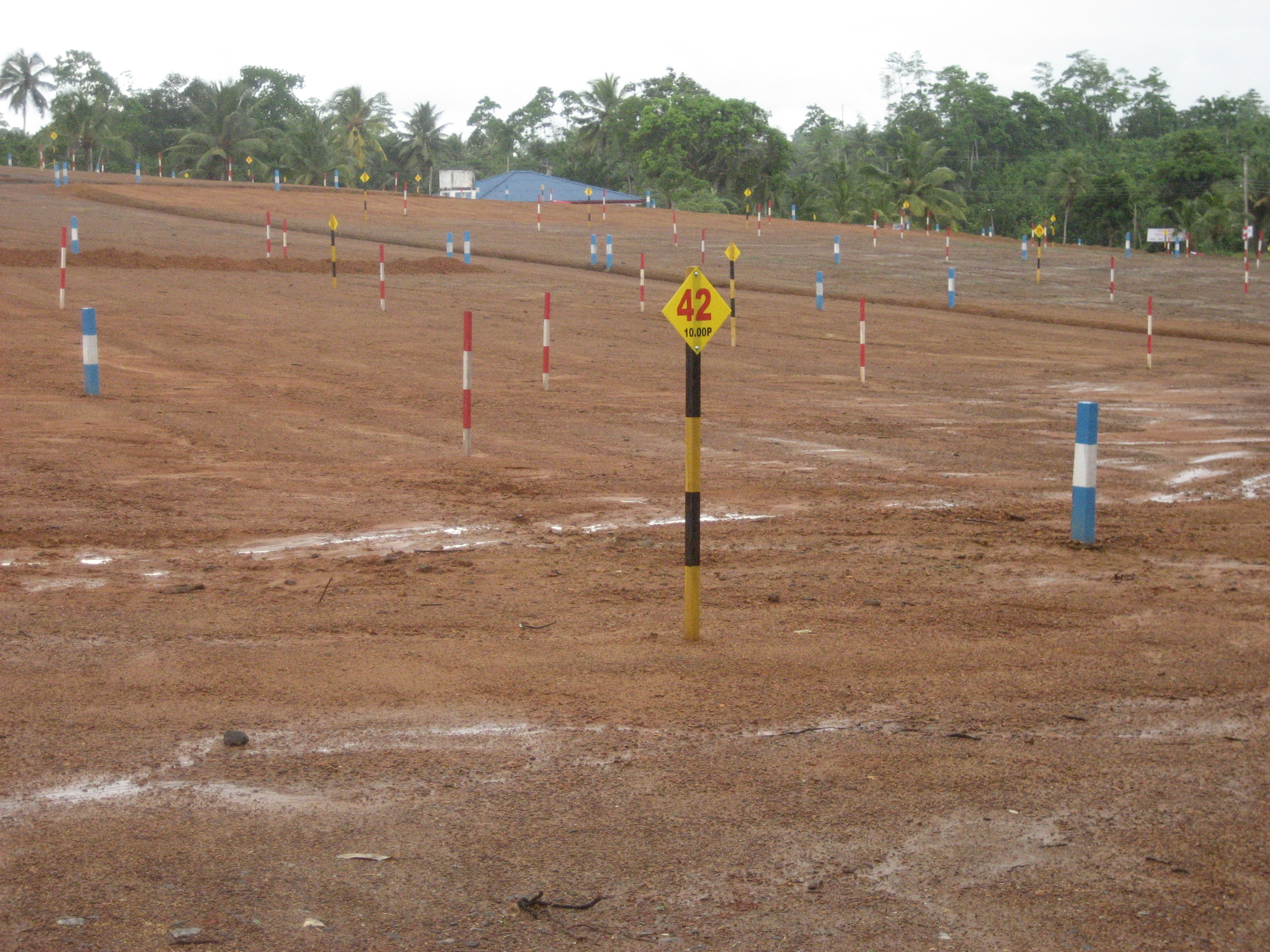 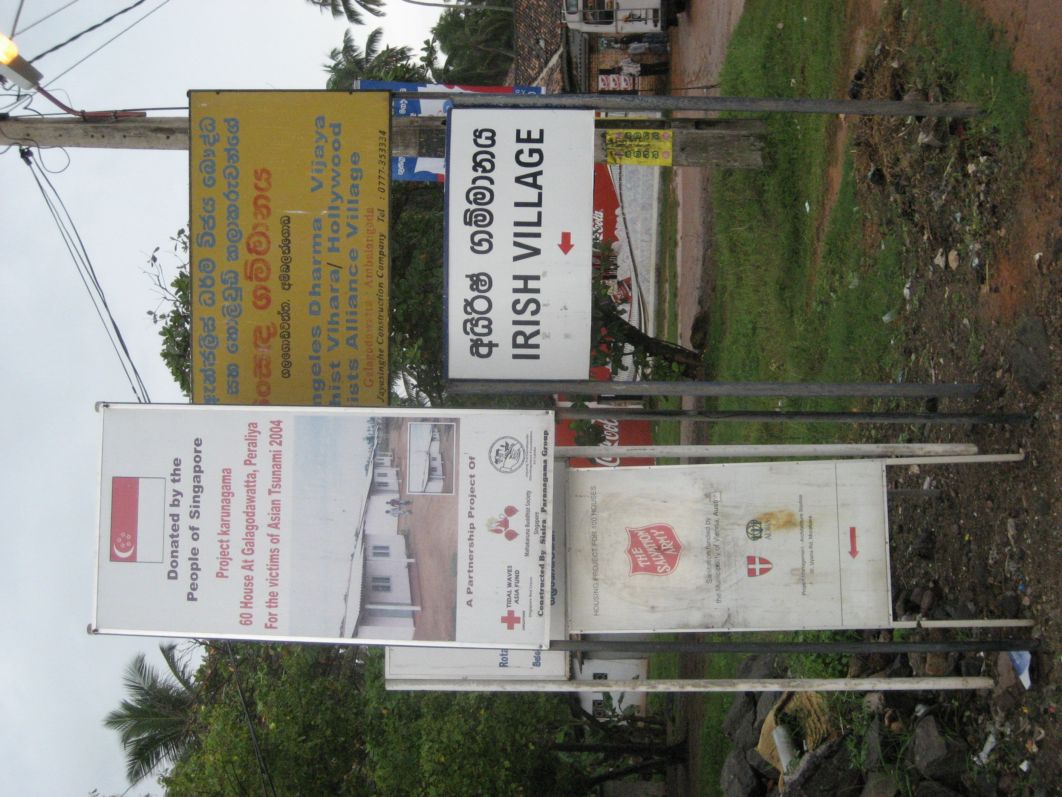 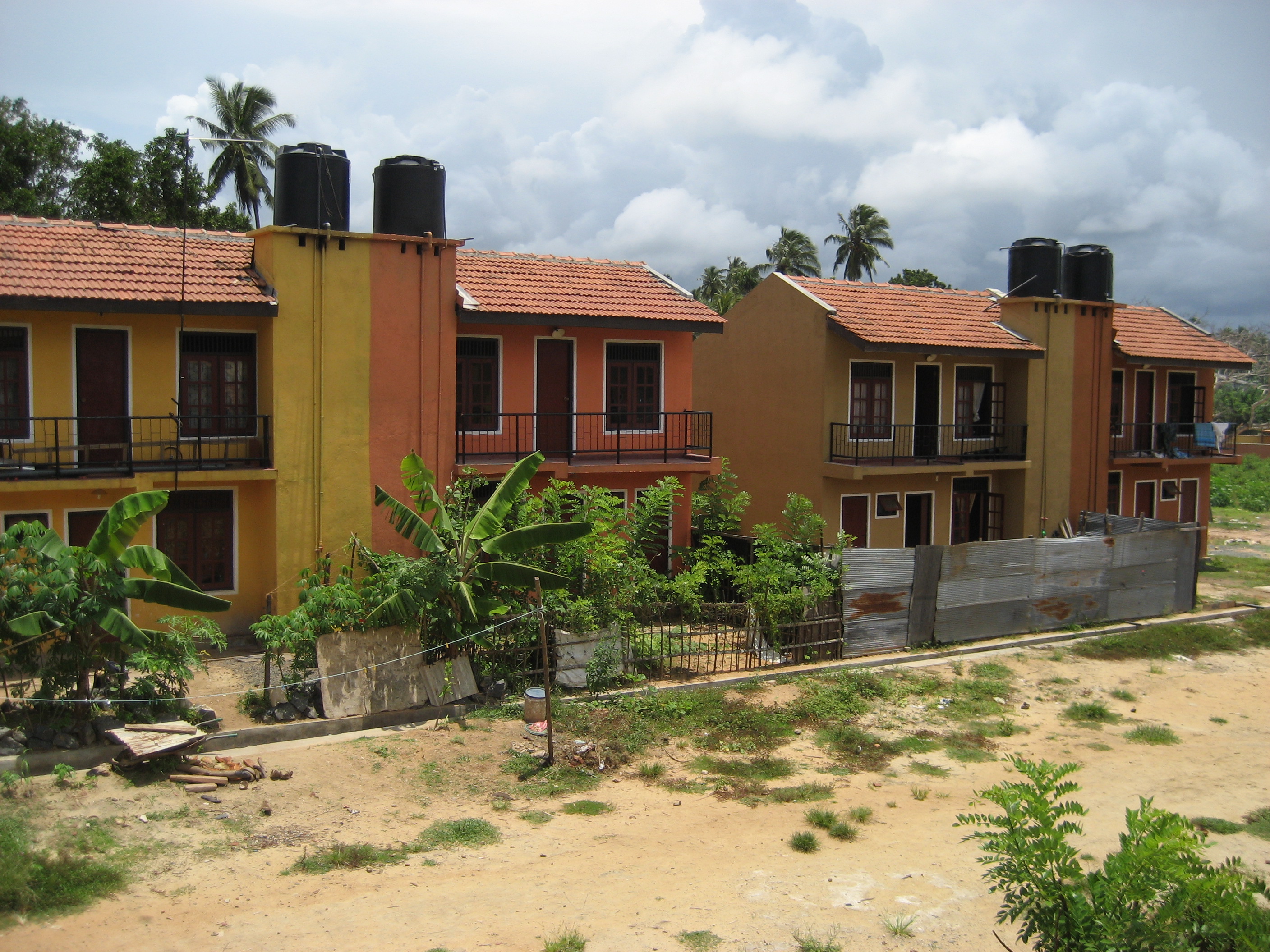 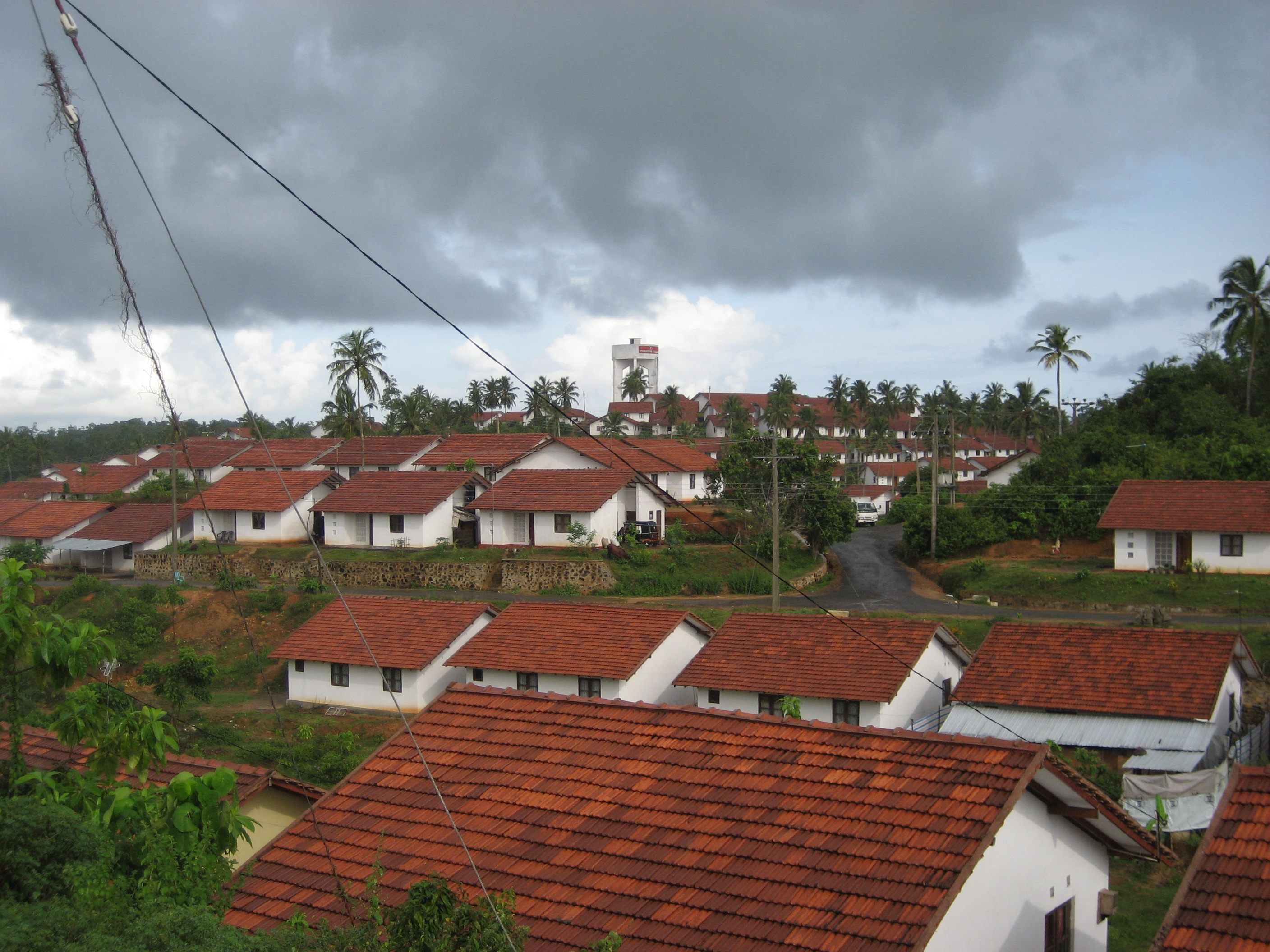 EINDRüCKE TSUNAMI SRI LANKA – Recovery
EINDRüCKE TSUNAMI SRI LANKA – Recovery Folgen
Doku Film – 
Buffer Zone. Sri Lanka – 10 years after Tsunami 
Directed by G. Neuhaus, A. Scudeletti
[Speaker Notes: Mit diesem kleinen Filmausschnitt möchte ich euch in ein Projekt bringen, in welchem ich selbst drei Jahre als Projektmanagerin gearbeitet habe – von 2005 bis 2007
Dieser Einblick zeigt: hier wurden klar Fehler gemacht, nicht beachtet was grosse Werte in Bezug auf Disaster Recovery UND der Cyclus des Disaster Management aufzeigen – Ein Kreislauf der Verbesserung von Risiken, etc. 

Schaut euch an, dann können wir darüber sprechen….. 

Danach würde ich eine kleine Pause machen UND DANN in den grösseren Rahmen eintauchen was Weltweilte Rahmenbedinungen angeht zum Thema Disaster Risk Reduction, Nachhalte Entwicklung UND mit diesen Ausführungen dann die Soziale Arbeit im Thema Disaster positionieren. 

Ich hoffe das passt euch so.]
Potential für Soziale Arbeit
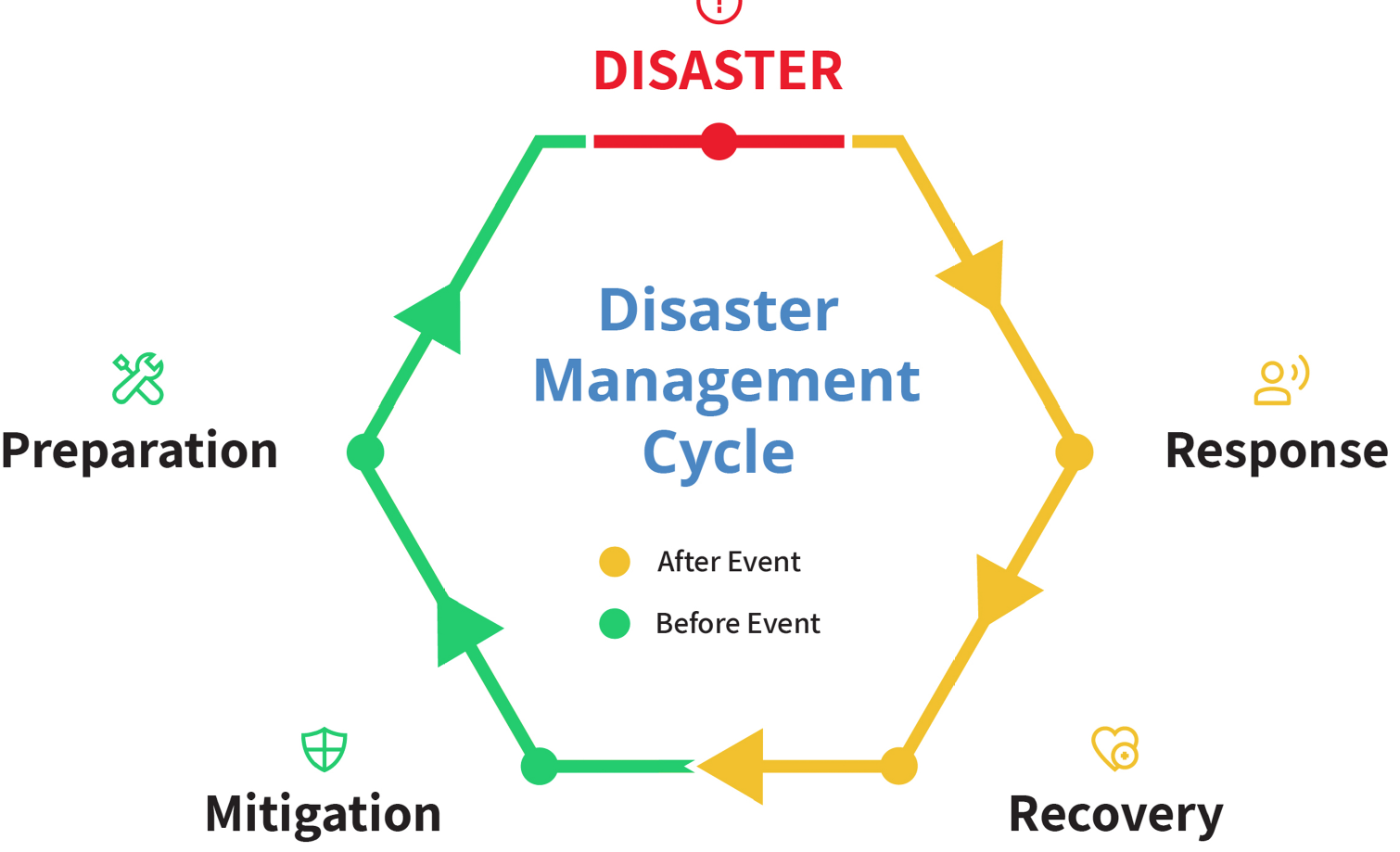 Disasters are serious disruptions to the functioning of a community that exceed its capacity to cope using its own resources. 
Disasters can be caused by natural, man-made and technological hazards, as well as various factors that influence the exposure and vulnerability of a community (IFRC)

Disaster Mangagement Cycle
[Speaker Notes: Schauen wir uns die Definition von Disaster an die das Internationale Rote Kreuz erstellt hat – 
Für mich sind jedoch die Hilfsmassnahmen, die NICHT zu den Kontexten und den Lebensrealitäten der Menschen passen auch DISASTER – Long-term, never ending Disasters 

DAHER ist die Chance für Soziale Arbeit – nationale und international hier sich mehr ein zu bringen und den KONTEXT, die LEBENSWELT der Menschen in den Fokus zu rücken wenn Wiederaufbau betrieben wird. 

Emergency ist ein schnelles Geschäft, oft wird sich nicht viel Zeit gelassen für Partizipation oder owner Driven Reconstruction …. Oder wie ein indischer Kollge von mir in Nepal meinte: Owner driven is understood as WE as organisations DRIVE the OWNER but not the OWNERS drive themselves. 

Leider habe ich euch nun nur Beispiele aus Sri Lanka gezeigt, doch Nepal macht kein besseres Bild. Im Gegenteil. Hier leben heute Menschen noch in Häusern, die noch mit temporären Vorrichtungen gestützt warden – Edbeeben war 2015 – also vor 7 Jahren ( 25 April 2015!!!) 

Auch hier, Häuser warden ‘modern’ und ‘erdbeebensicher’ aufgebaut, jedoch vergisst man die Folgekosten und auch die Folgewirkung von häusern, die nun aus Zement gemacht sind und nicht mehr aus Lehem. Wie eine Frau zu mir meinte “Since we have the new house all our agricultural prodcuts rotte, I have join problems --- you know, the house does not breath with us anymore¨”

Diesen negative Folgen von Wiederaufbau durch externe Interventionen entgegen zu wirken, hier sehe ich für die Soziale Arbeit ein wichtiges Feld sich ein zu bringen wenn es um Wiederaufbau nach Katastrophen gehlt. 
Dies gilt für alle Katastrophen, auch wie COVID bei uns im eigenen Land – es fehlt an context Wissen, die Lebensrealitäten vieler Bevölkerungsgruppen sind nicht beachtet in den Massnahmen und daher ist ein Management und eine langfristige Teilhabe im Krisenmanagement und dem Wiederaufbau so schwer. 


Wenn wir uns den Disaster Management Cycle anschauen: in allen Bereichten ist Soziale Arbeit ein wichtiger Faktor – und wenn wir Soziale Arbeit anschauen bedient sie genau jeden Aspekt des Zyklus durch ihre Methoden und ihr Mandat!]
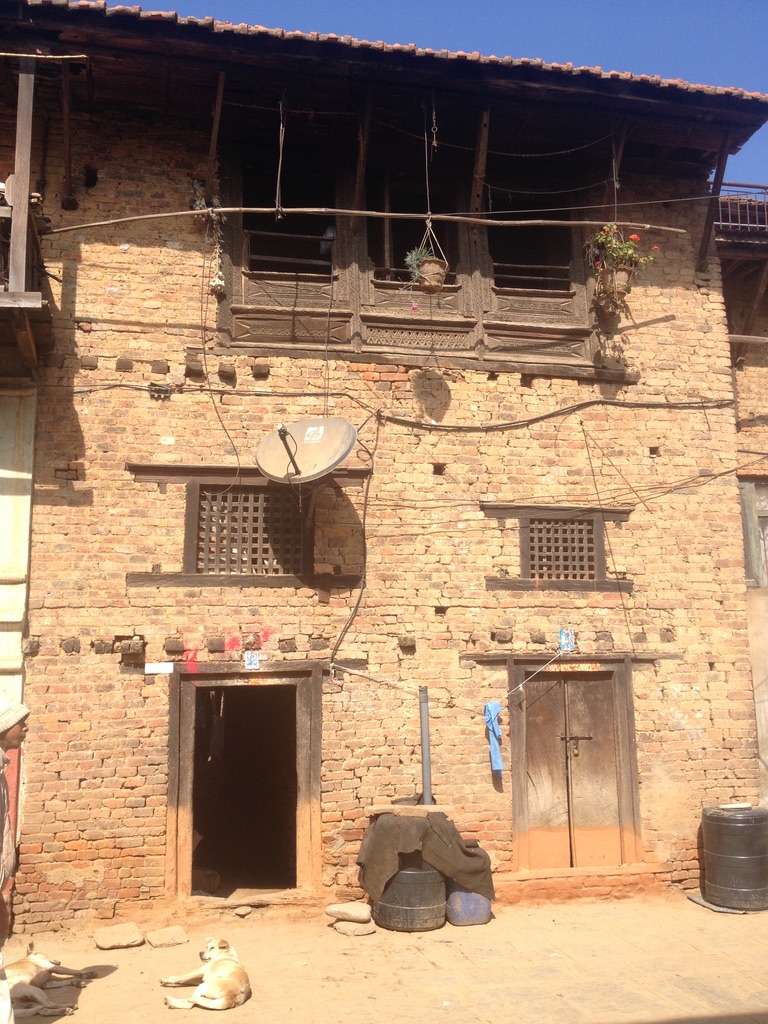 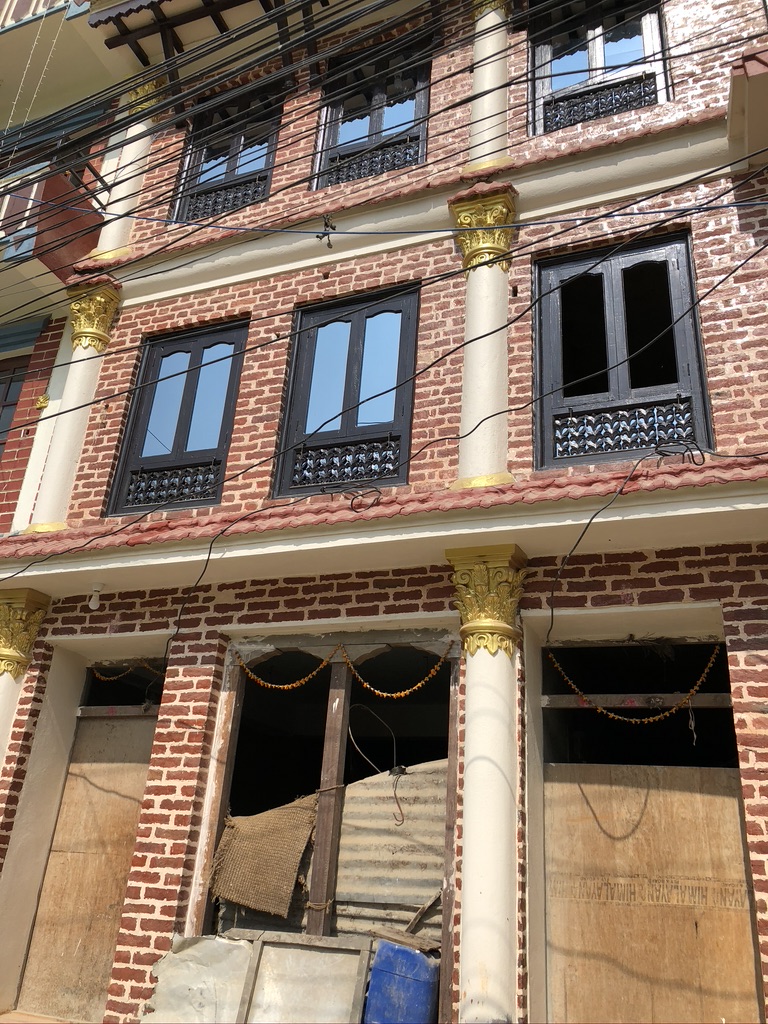 Danke für Eure Aufmerksamkeit